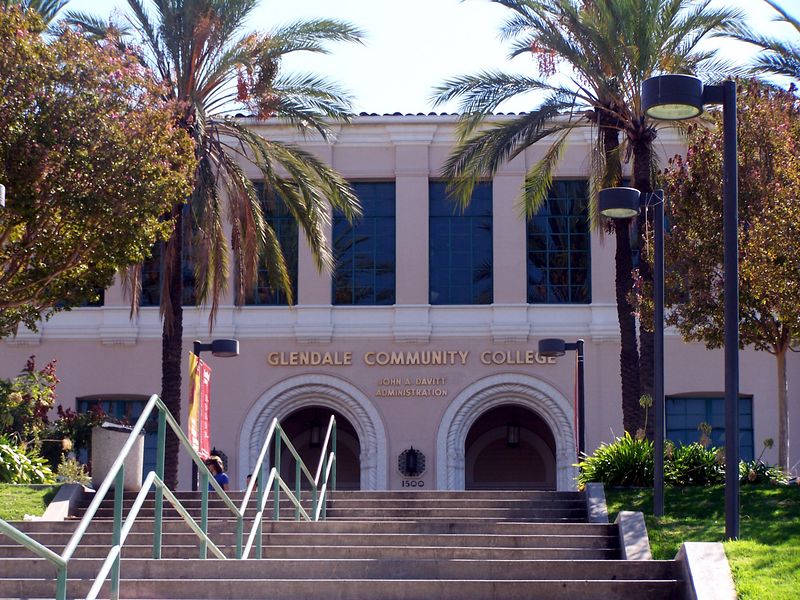 ENERGY CONSERVATION & MODERNIZATION FOR GLENDALE COMMUNITY COLLEGE
July 15, 2013
1
[Speaker Notes: Add notes]
Facility Modernization Needs - Background
Glendale College has a growing backlog of energy-related facility modernization needs
Staff solicited proposals from energy services firms that could audit, design and construct energy retrofit projects
In December a competitive process selected McKinstry 
McKinstry has developed an approach with three phases
Each phase will save energy, modernize facilities, improve the learning environment and show a commitment to sustainability
Implementation will reduce maintenance costs and future capital expenditures (this work will have to be done sooner or later)
2
[Speaker Notes: Add notes]
Summary of Facility Improvement Measures (FIMs) by Benefit
McKinstry identified over 61 FIMs during our survey of the facilities
Of those 61, 43 FIMs fit the College’s priorities and a 15-year financial model
Summary of Benefits of the 46 FIMs include:
All FIMs save energy
40 FIMs – Reduce maintenance and repair expenses
8 FIMs - Reduce future capital improvement expenditures
26 FIMs - Improve comfort and reliability
3 FIMs – Solve a regulatory compliance requirement
All FIMs – Reduce green house gases and provide environmental benefits
3
[Speaker Notes: Add notes]
Phased Approach to Project
Potential Funding Sources
1. Proposition 39 Funds -  Current estimate is $638,000 per year for the next five years for Glendale
 2. Utility incentives, the Glendale College Energy Conservation Account
 3. Measure G Funds – the bond ballot  language included energy efficiency and renovation
 4.  0% interest, On-Bill-Financing  from Southern California Gas,  10 year term, a possible $500,000 
 5.  Low or no interest loans from the California  Energy  Commission  funded from Proposition  39  funds



Discuss Schedule of Events
4
[Speaker Notes: Add notes]
Summary of Facility Improvement Measures (FIMs) Phase 1(Phase 1 is related to central plant #2)
5
[Speaker Notes: Add notes]
Summary of Facility Improvement Measures (FIMs) Phase 1 (continued page 2)
6
[Speaker Notes: Add notes]
Summary of Facility Improvement Measures (FIMs) Phase 2(Phase 2 is related to central plant #1)
7
[Speaker Notes: Add notes]
Summary of Facility Improvement Measures (FIMs) Phase 2 (continued page 2)
8
[Speaker Notes: Add notes]
Summary of Facility Improvement Measures (FIMs) Phase 2 (continued page 3)
9
[Speaker Notes: Add notes]
Inefficient or Broken Equipment for Replacement or Repair
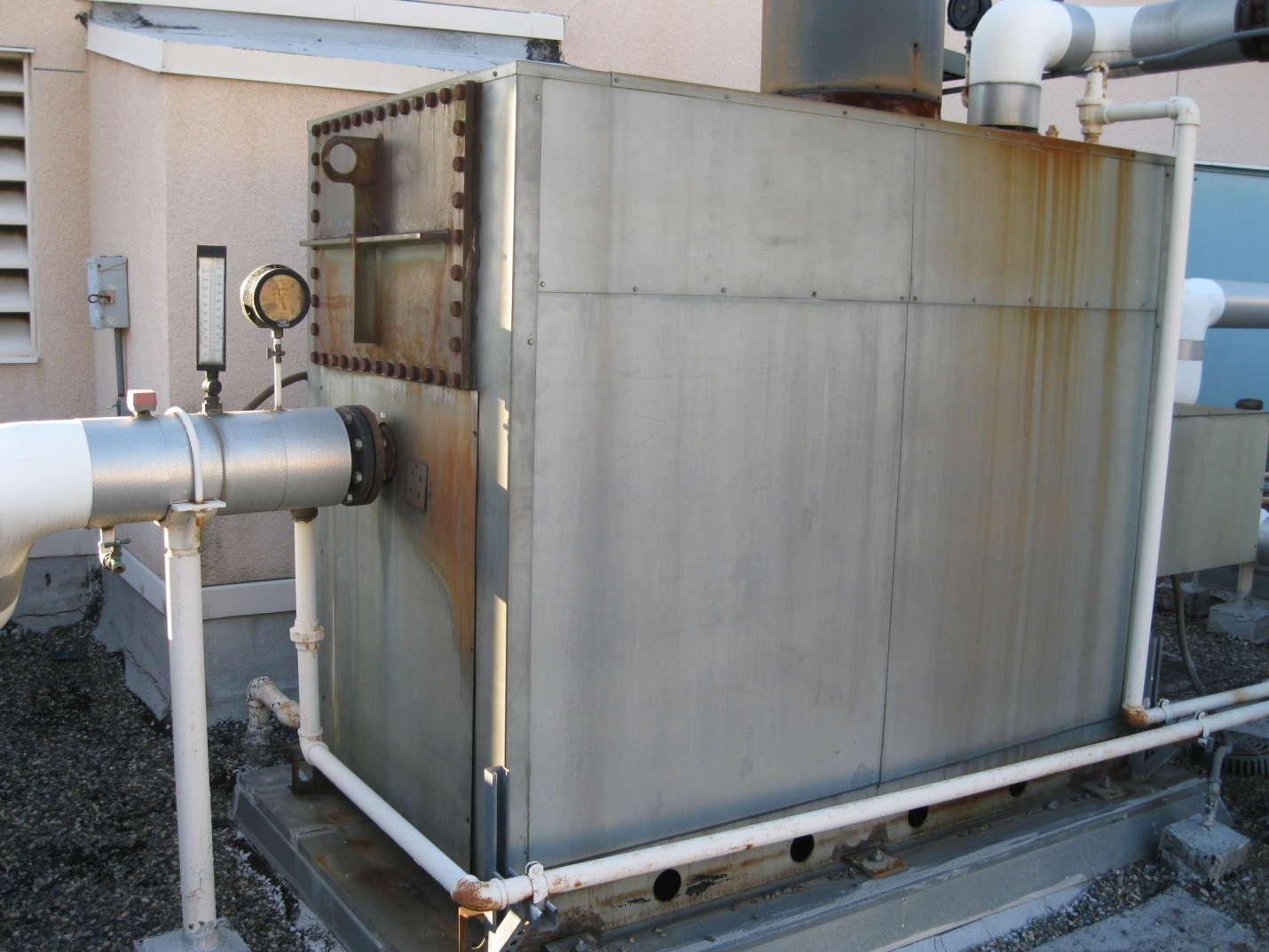 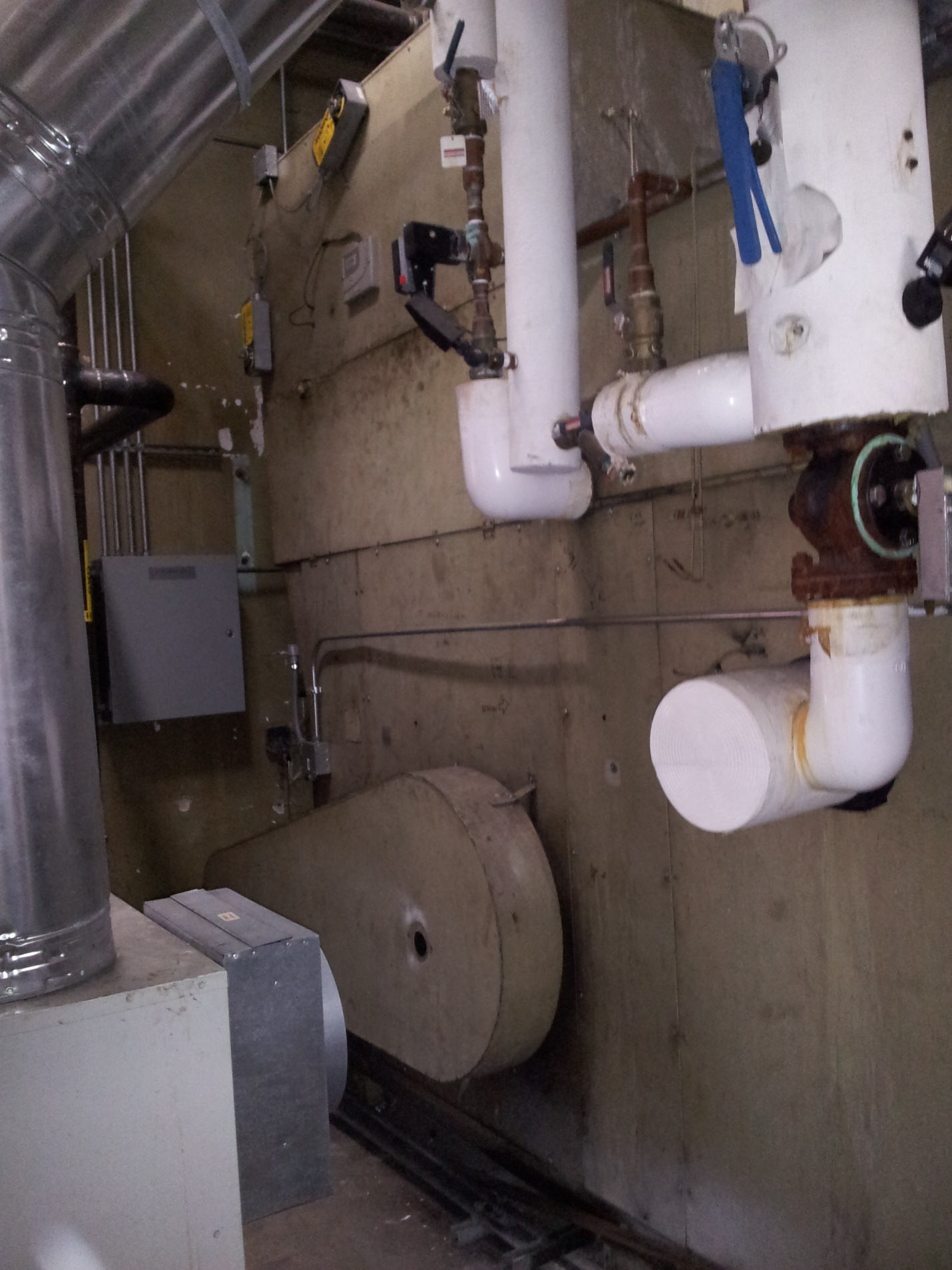 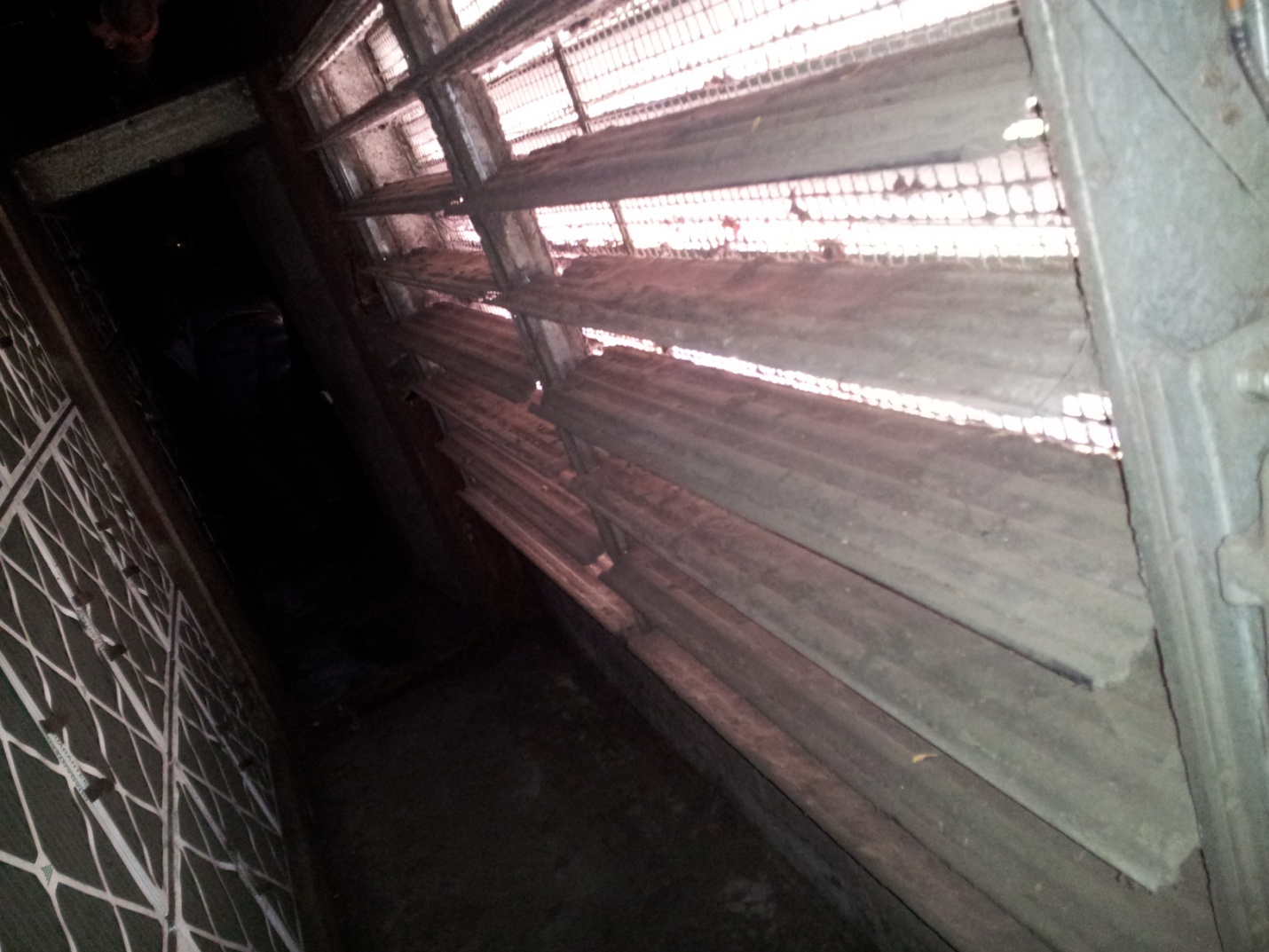 Non-AQMD compliant boiler at Library that will be replaced
Stuck open outside air damper at Auditorium that will be repaired
Outdated and inefficient multi-zone unit at Camino Real that will be replaced (typical Library MZ units, too)
Solving a regulatory issue
Using energy savings to cover capital costs
Improving the learning environment
10
[Speaker Notes: Add notes]
Inefficient or Broken Equipment for Replacement or Repair
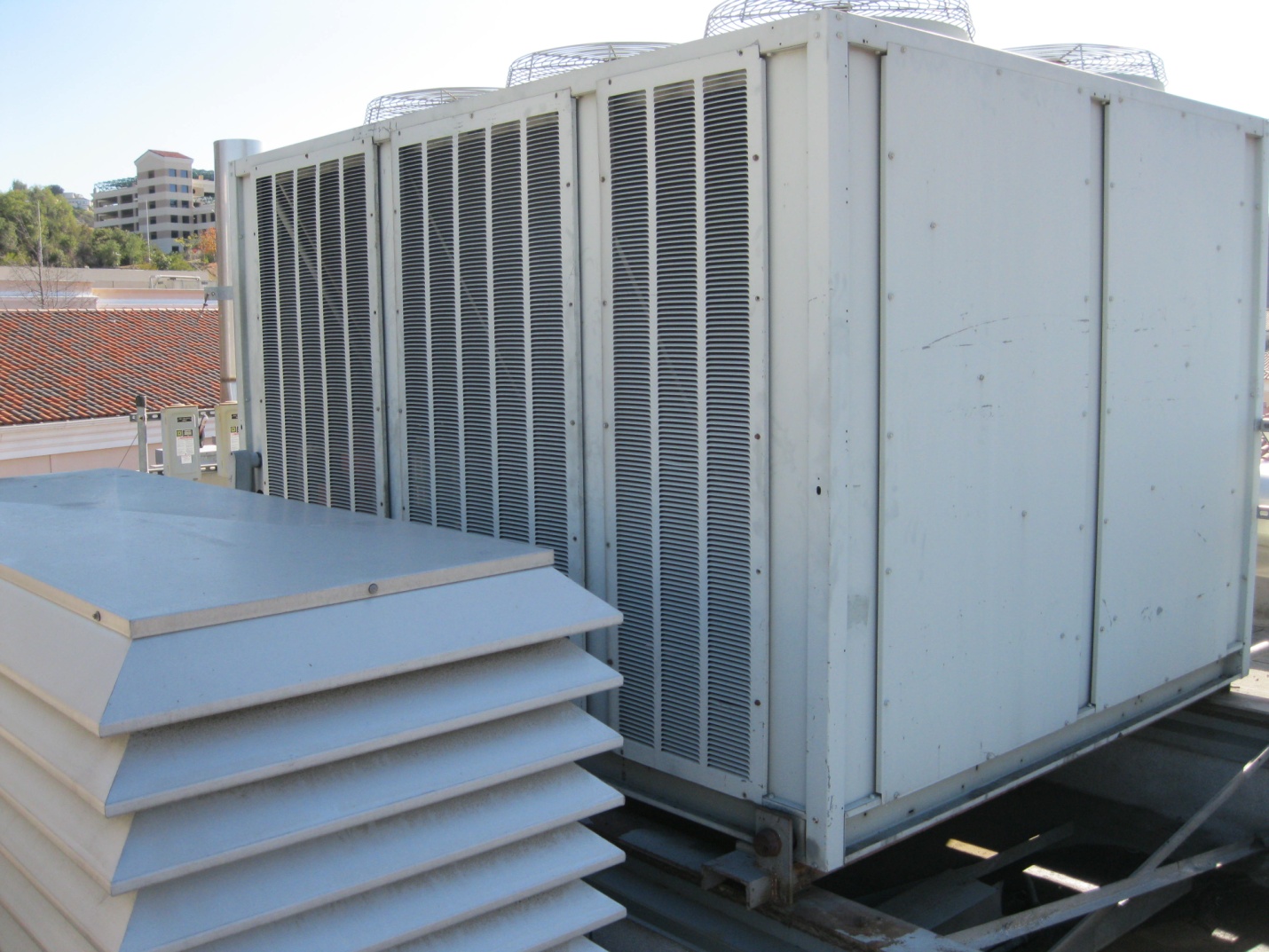 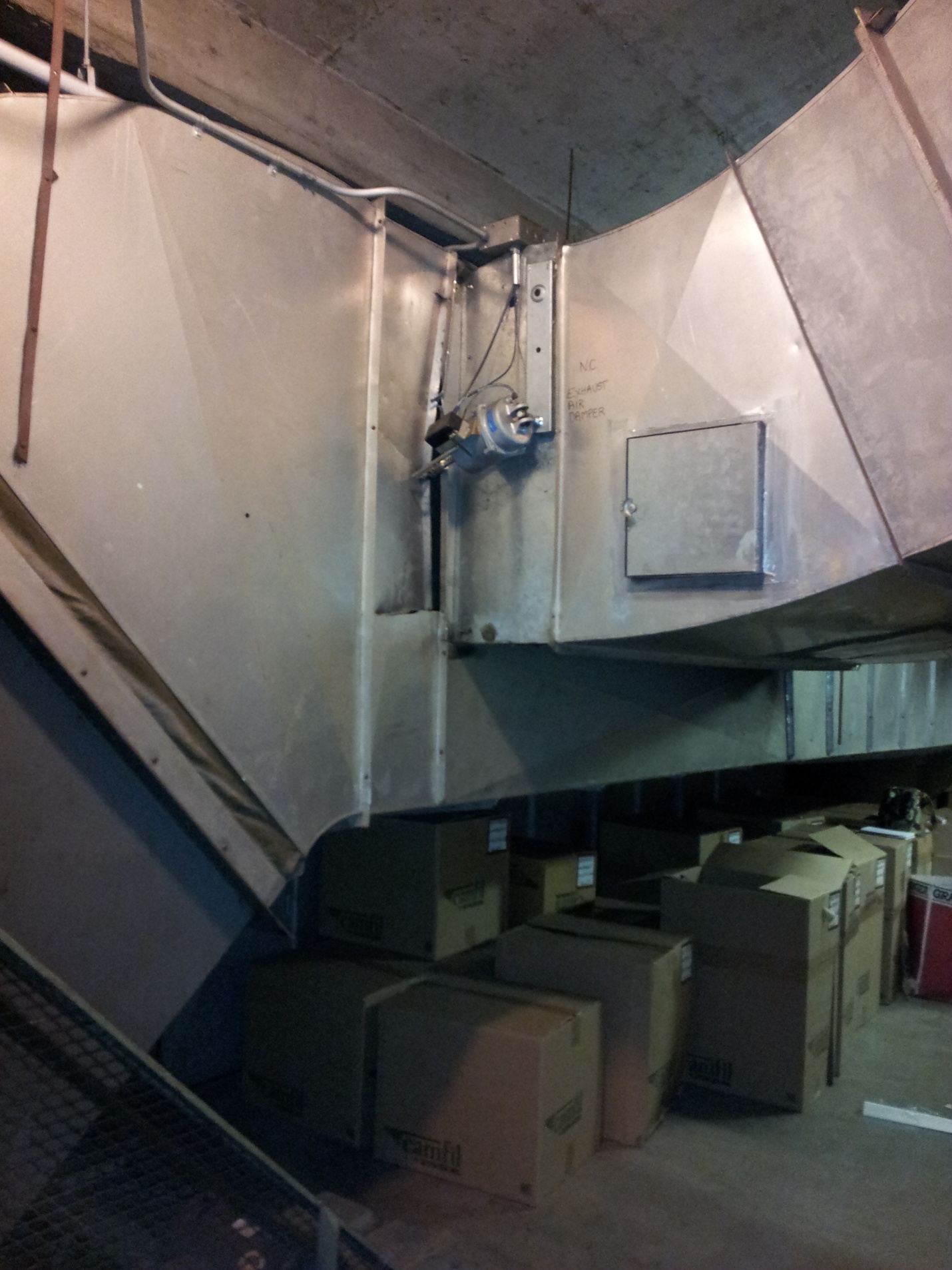 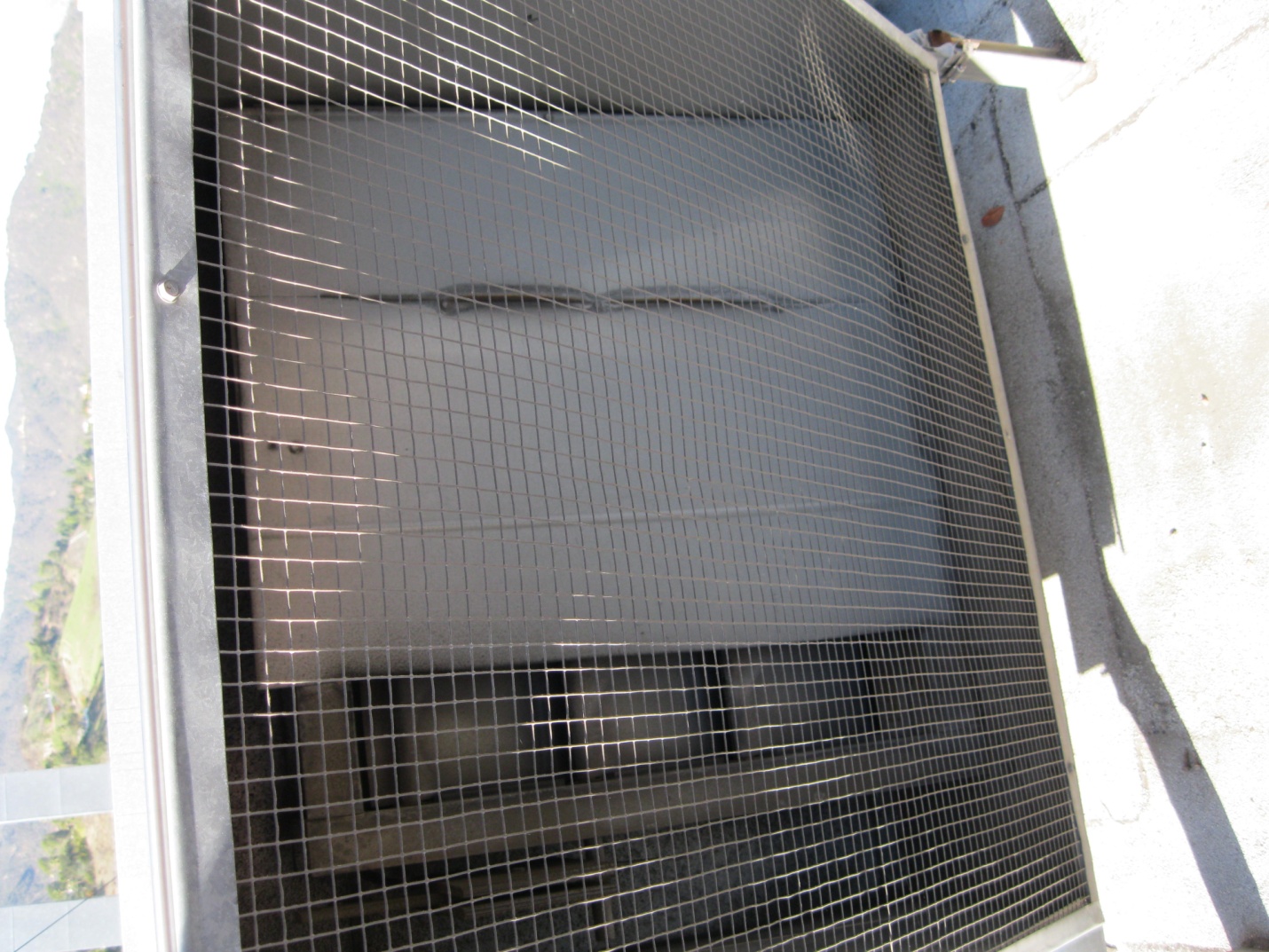 Aging Dx condenser unit at Arroyo Seco that will be eliminated(total of 7 -9 Dx systems will be eliminated across campus through central plant expansions)
Blocked off fume hood bypass at Arroyo Seco that will be repaired (Typical of 4)
Broken actuator and punctured ductwork at Auditorium that will be repaired
11
[Speaker Notes: Add notes]